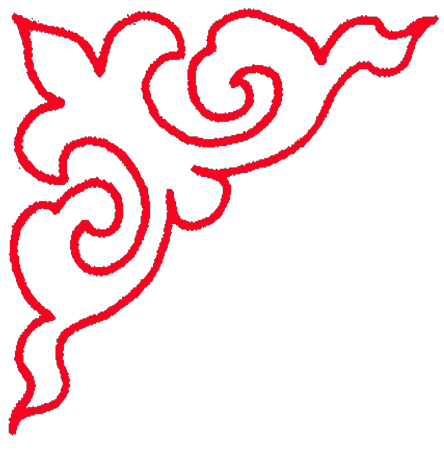 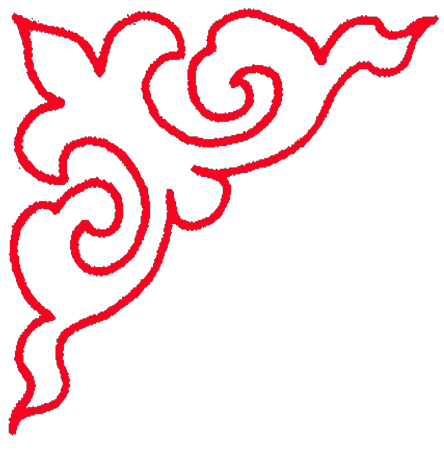 Министерство образования и науки Республика БурятияГБОУ «Республиканский бурятский национальный лицей-интернат№1»
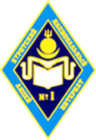 Улан-Удэ-город оригами
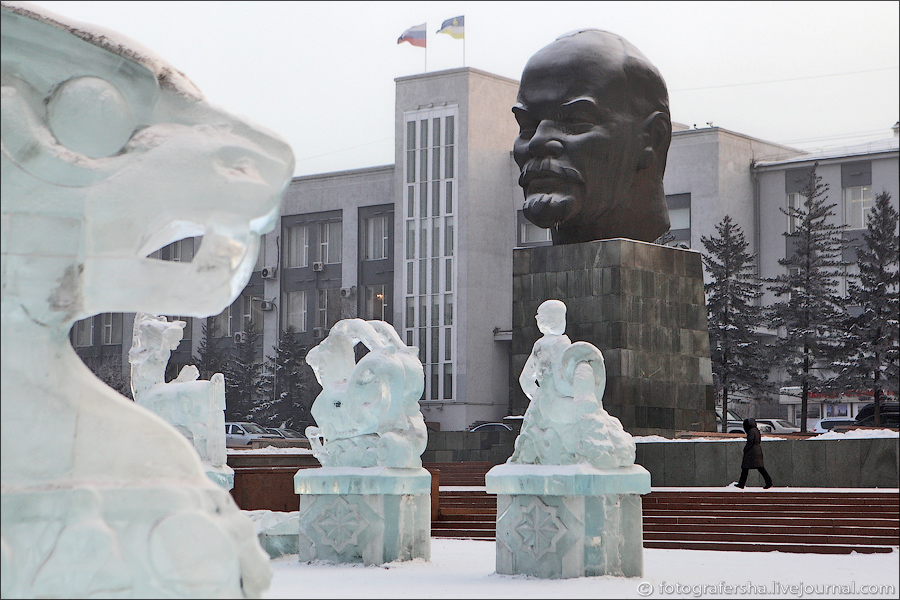 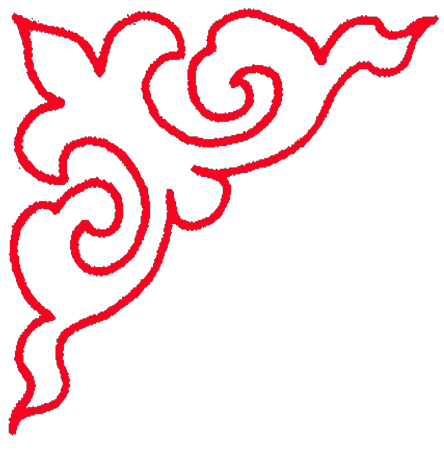 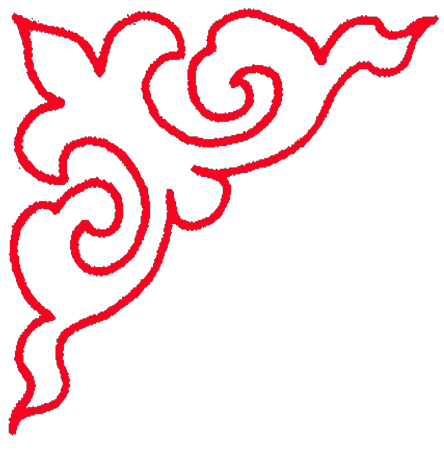 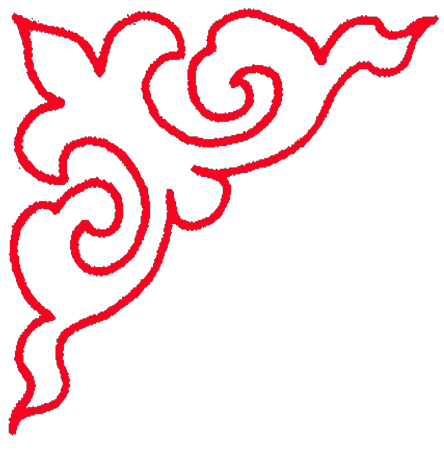 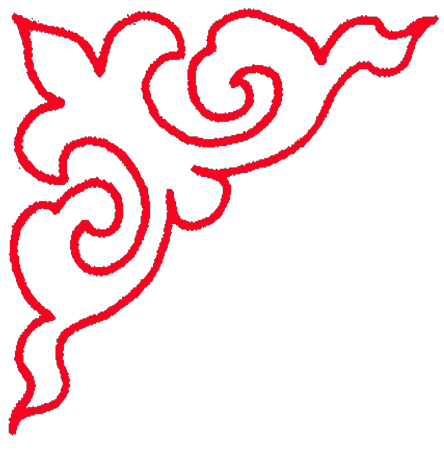 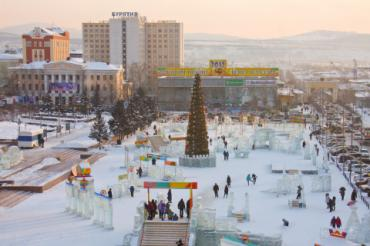 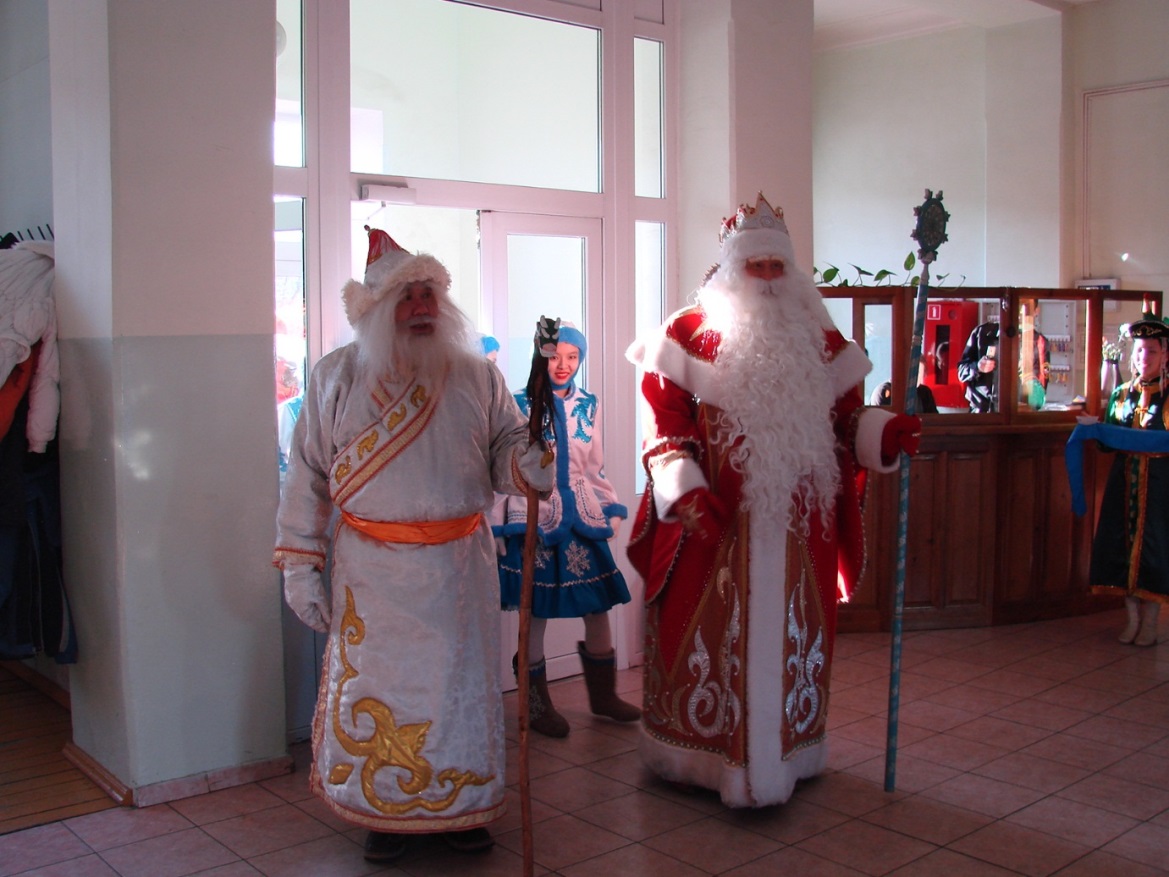 Зимний Улан-Удэ
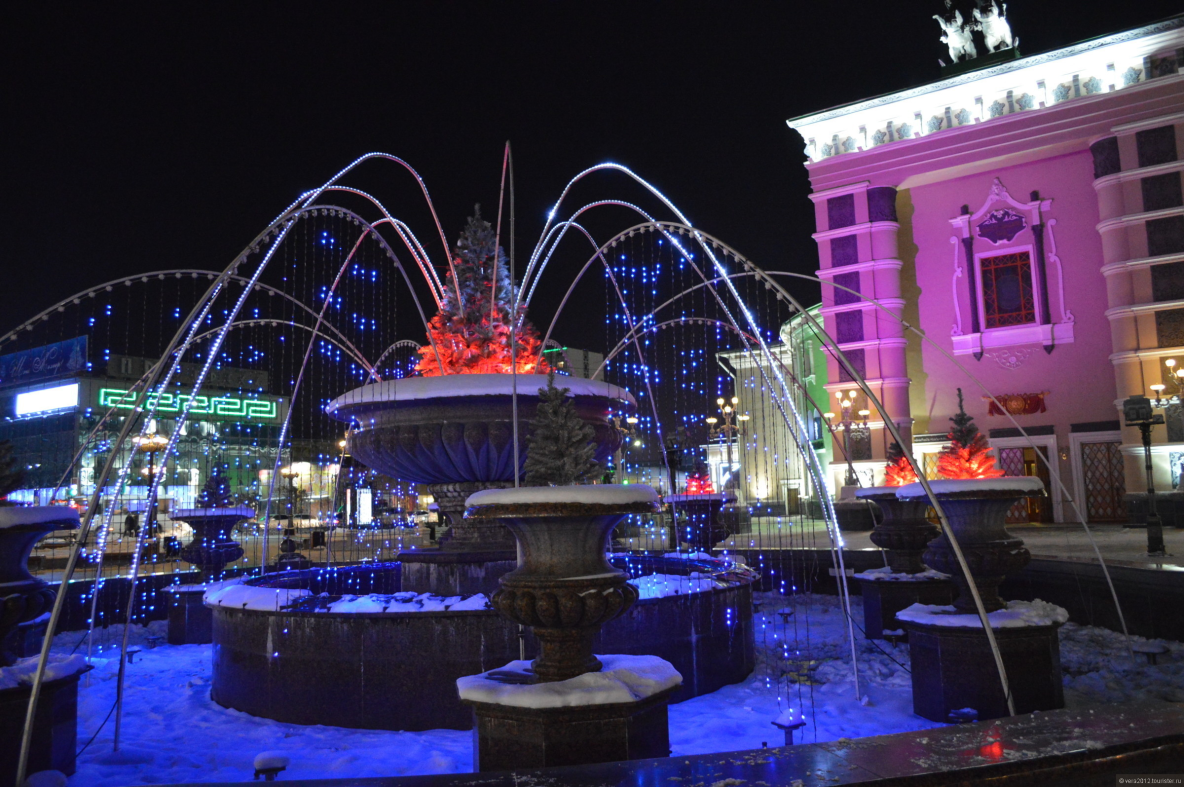 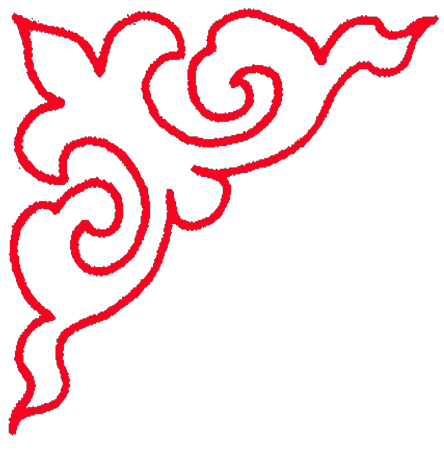 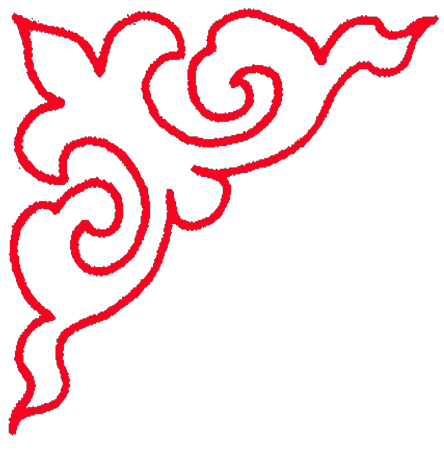 На пороге школы появились зимние волшебники
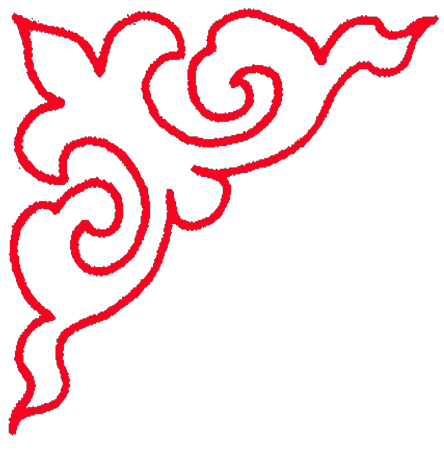 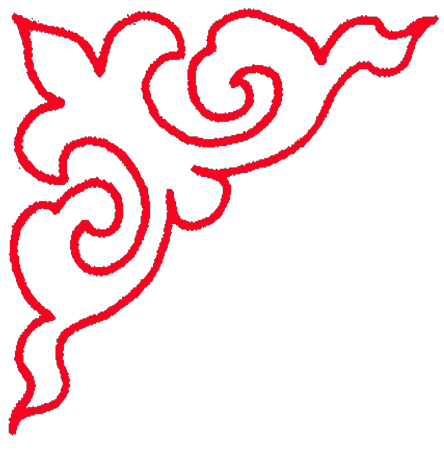 В 2008 году в нашей школе побывали в гостях Дед Мороз из Великого Устюга и Сагаан Yбгэн
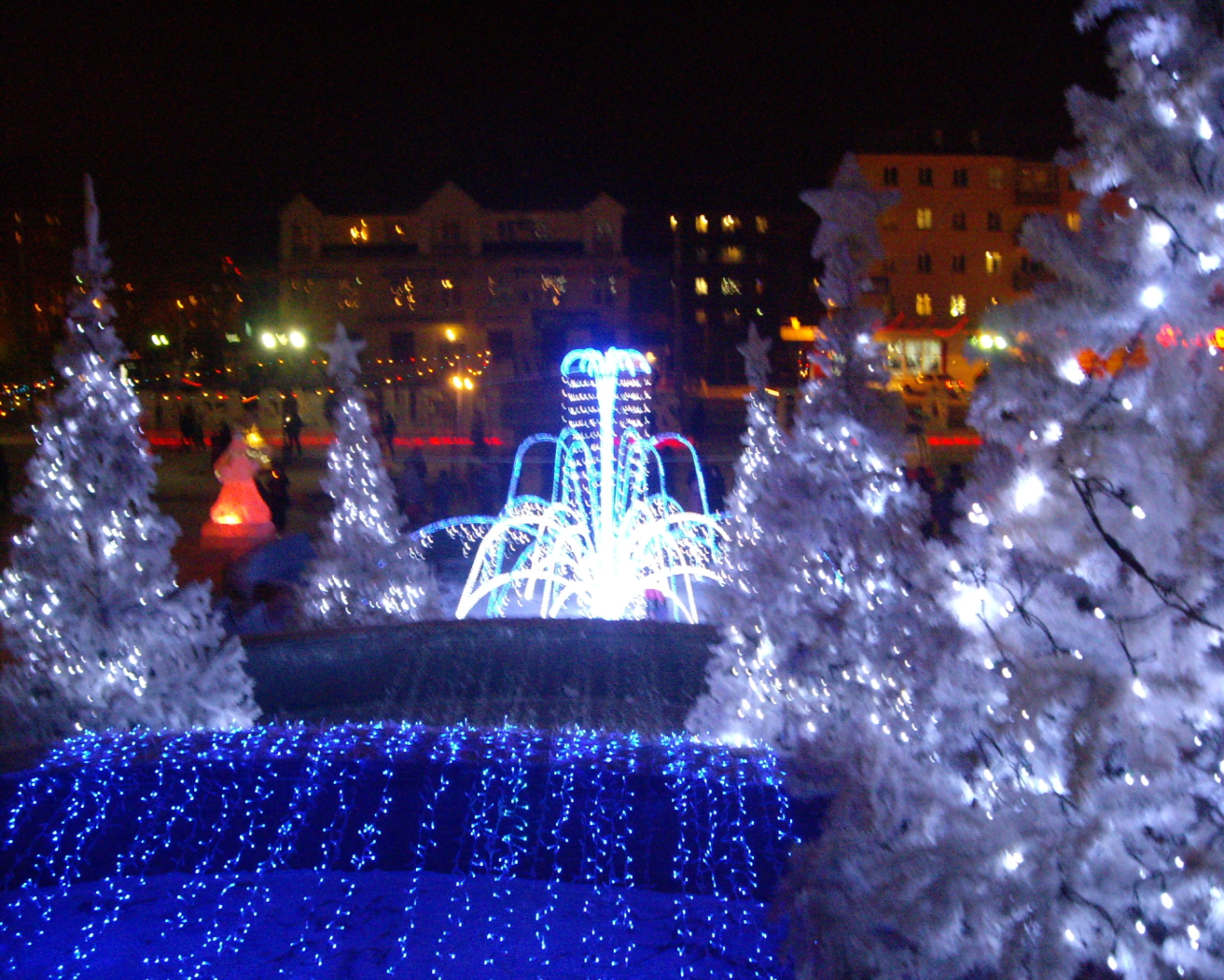 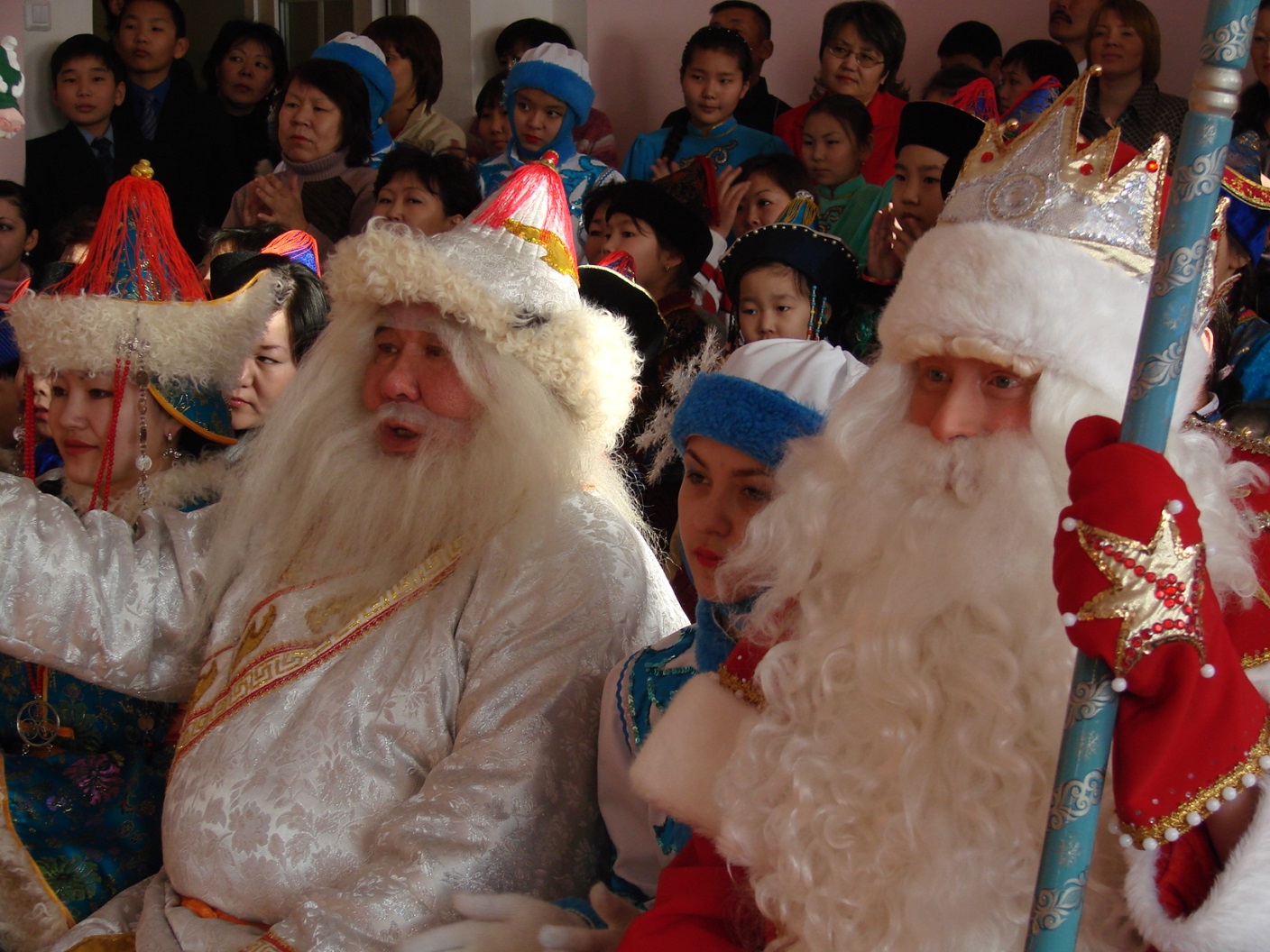 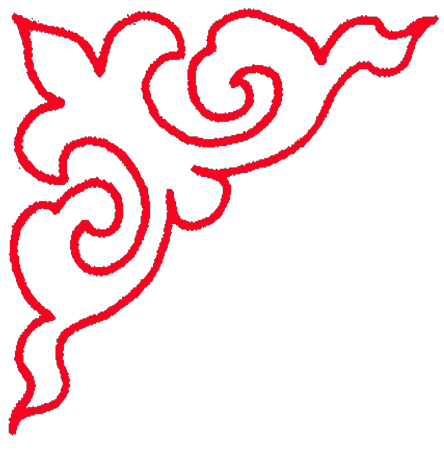 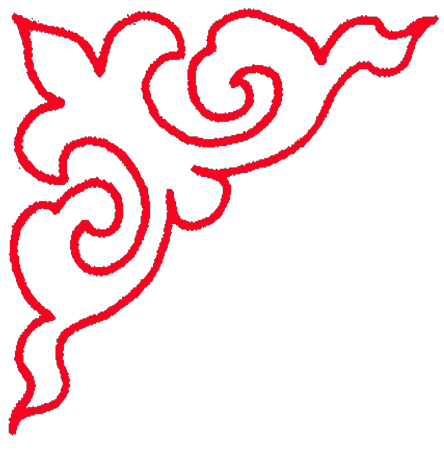 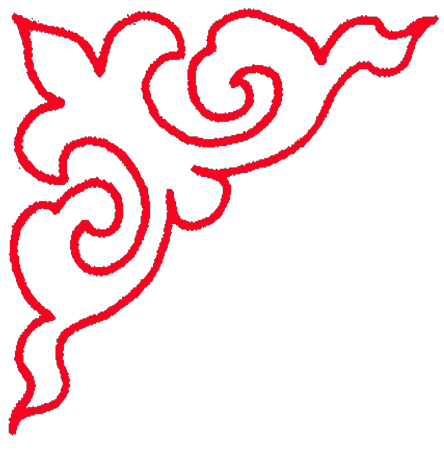 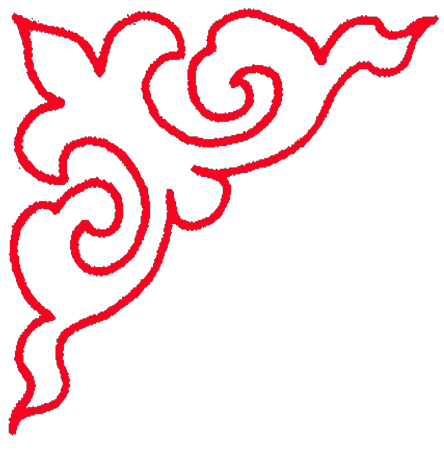 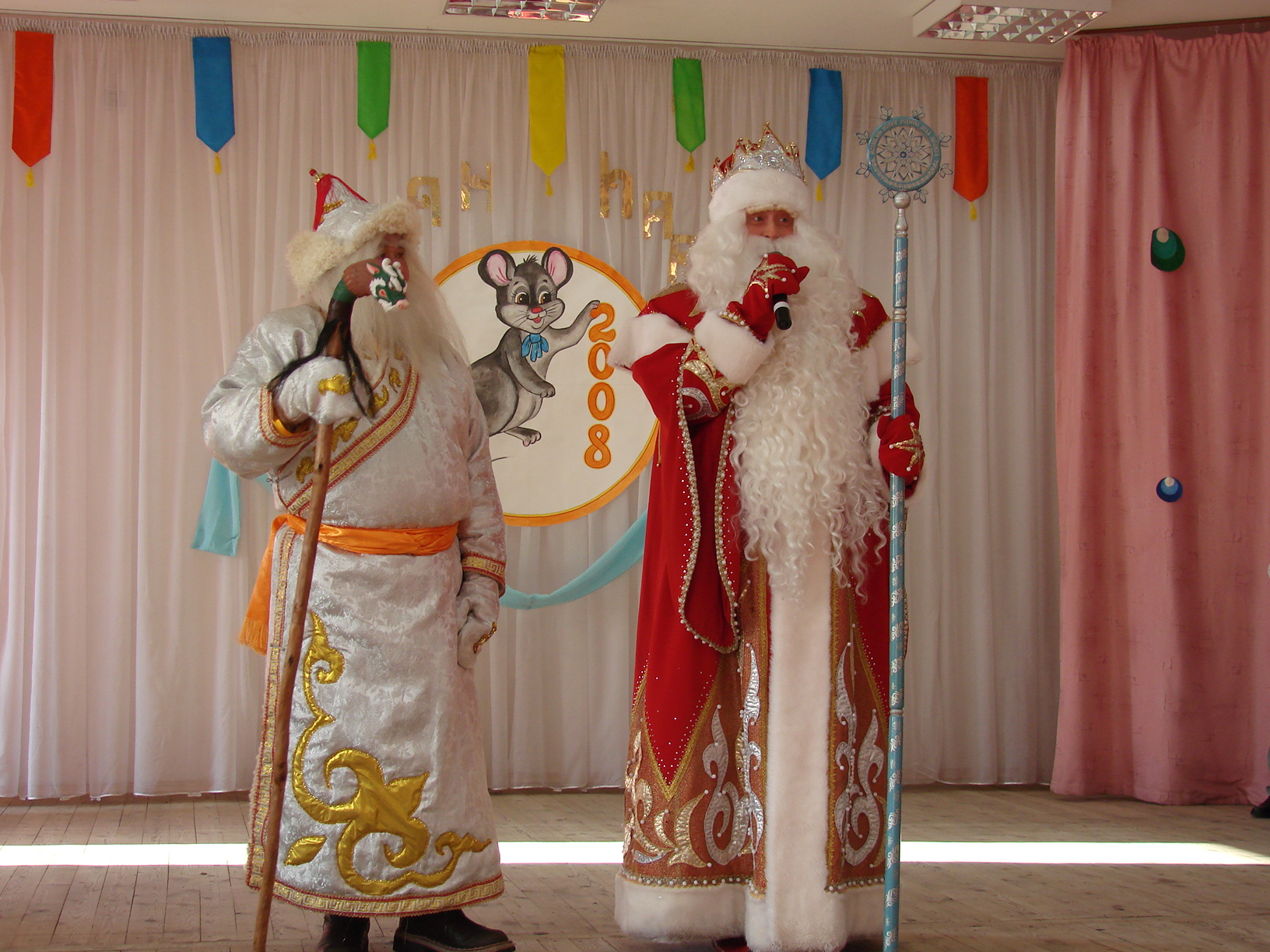 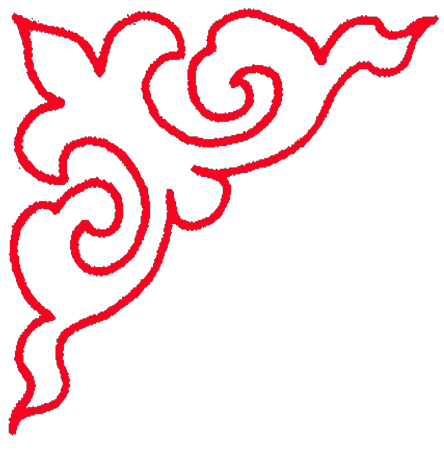 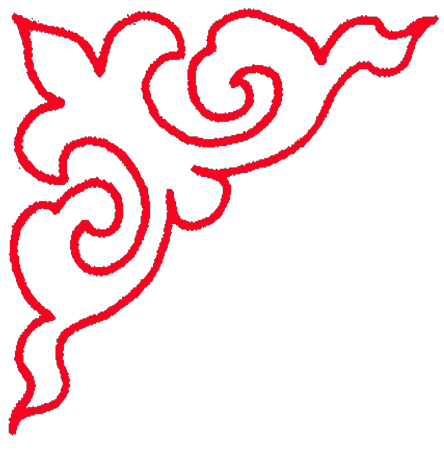 Новогоднее приветствие Деда Мороза в дни Сагаалгана
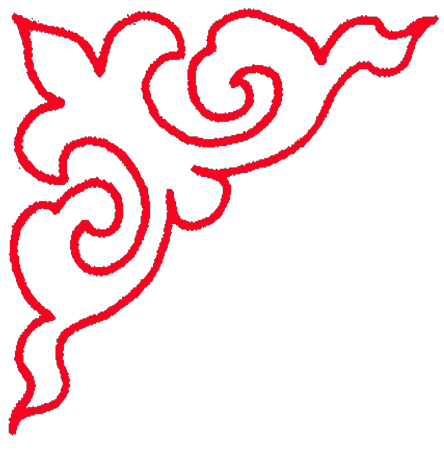 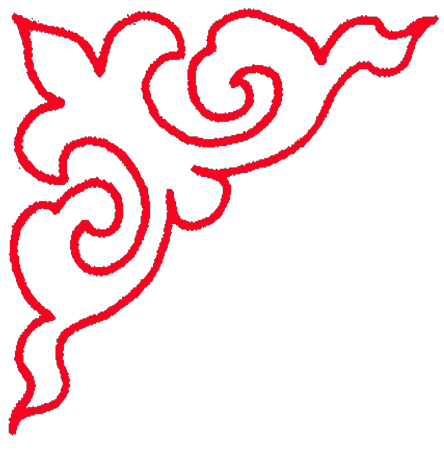 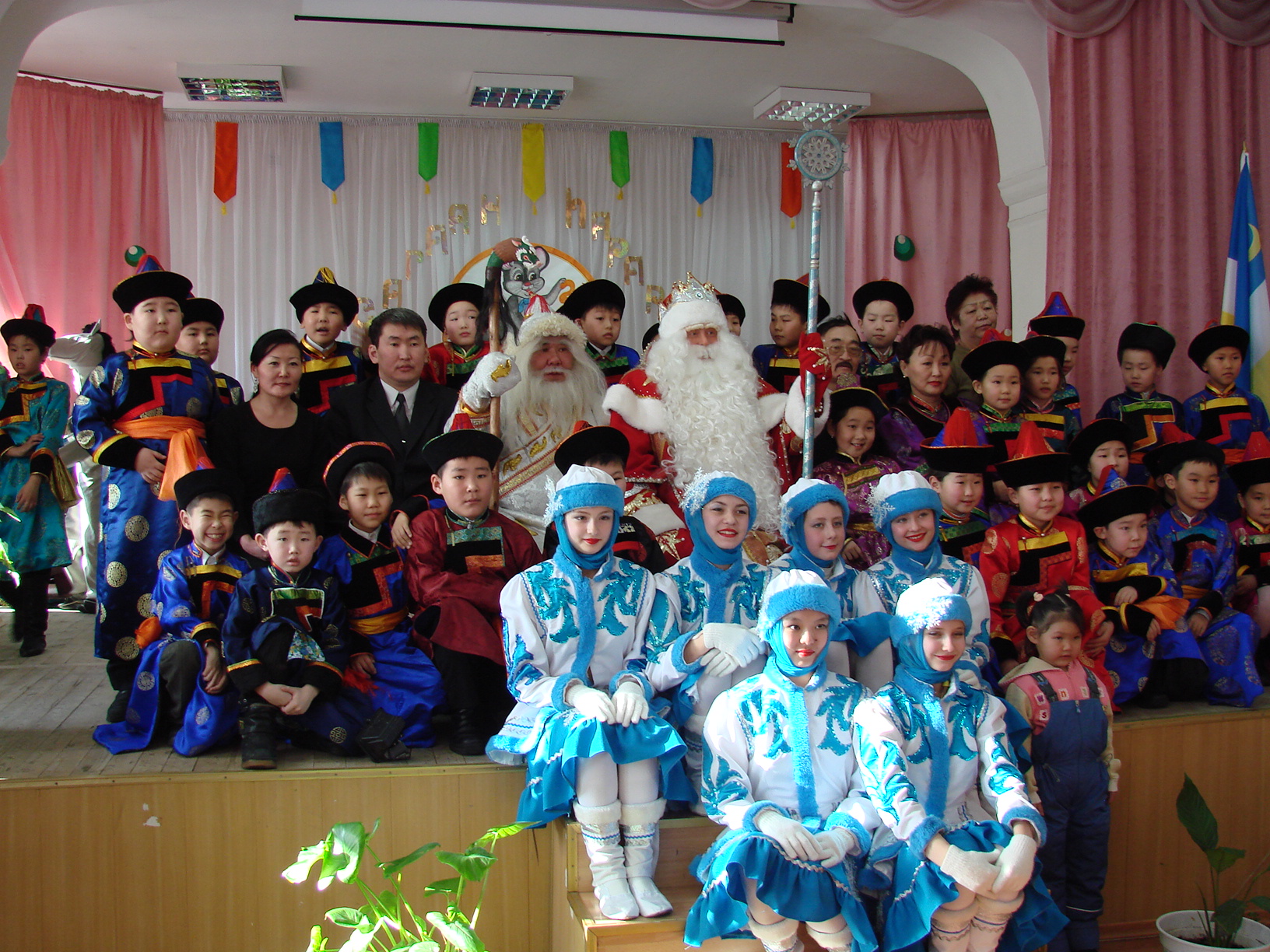 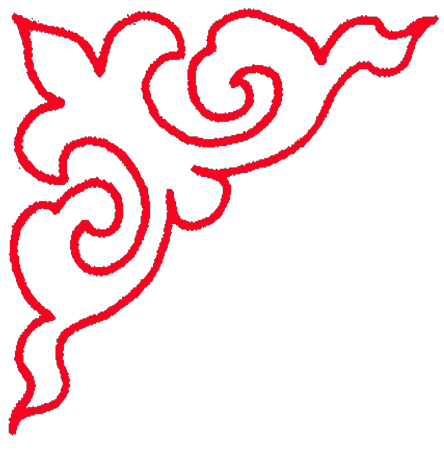 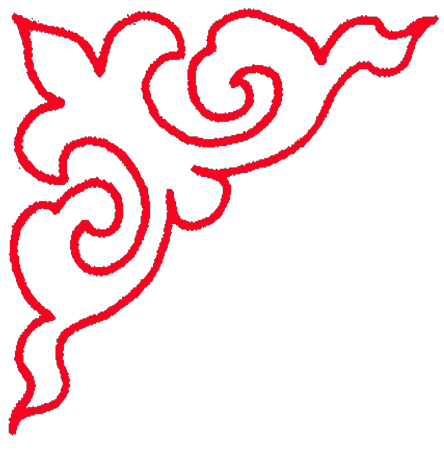 Фото на память наши выпускники2016 года с гостями
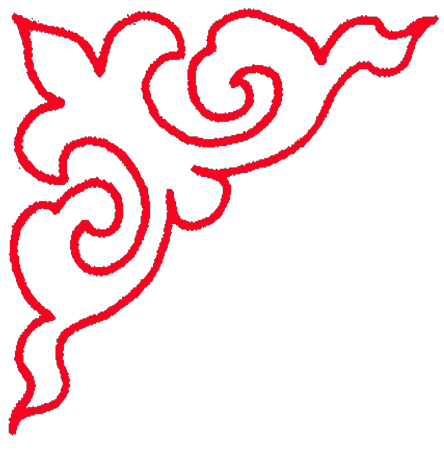 Резиденция Сагаан Yбгэна
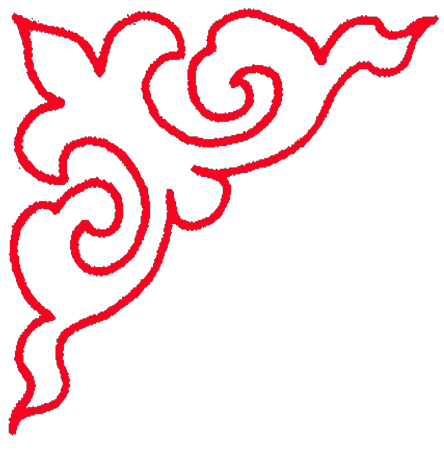 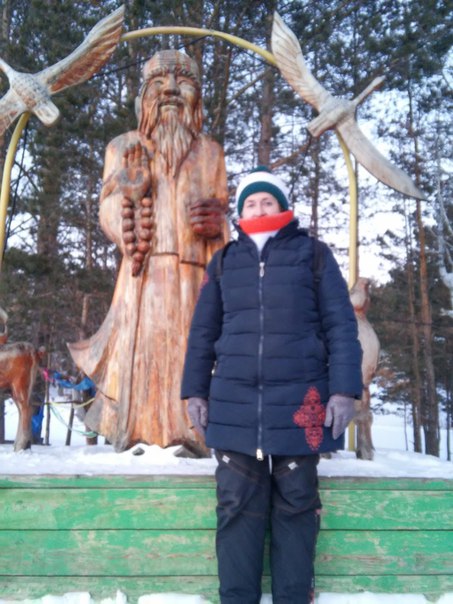 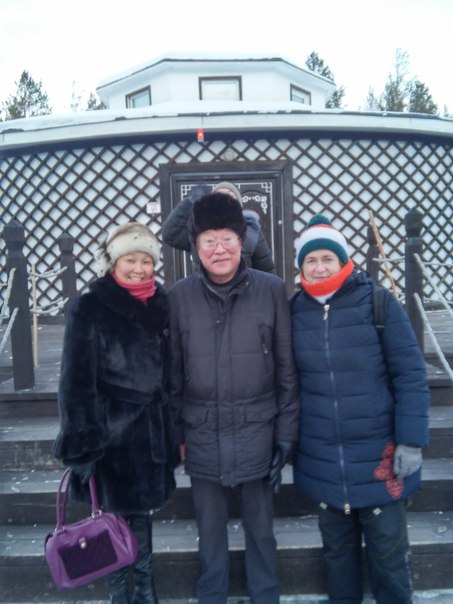 2016год
 гостья из Великого Устюга –
Елена Ступак
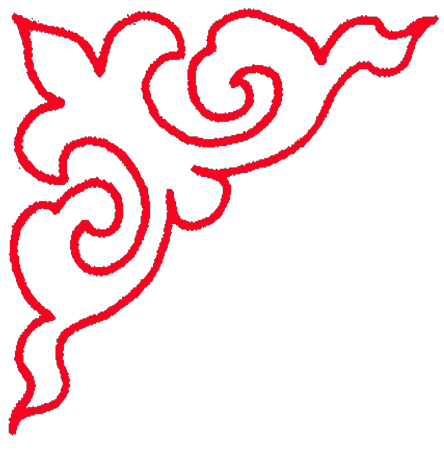 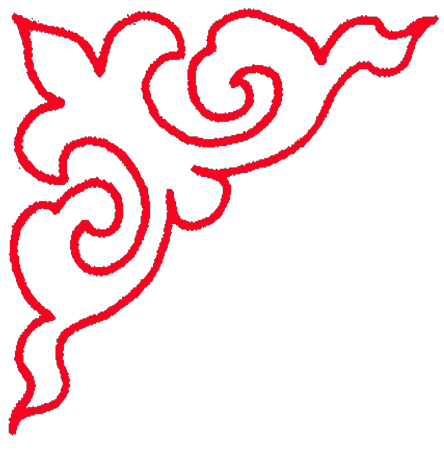 От резиденции до Великого Устюга 5030км
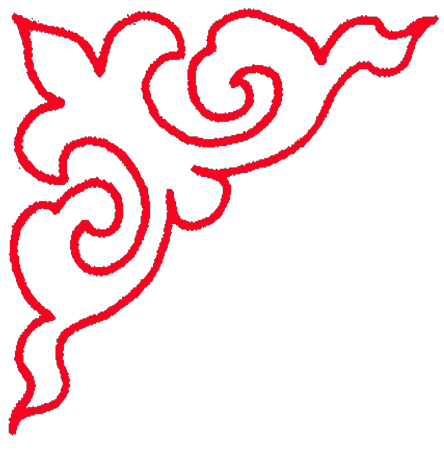 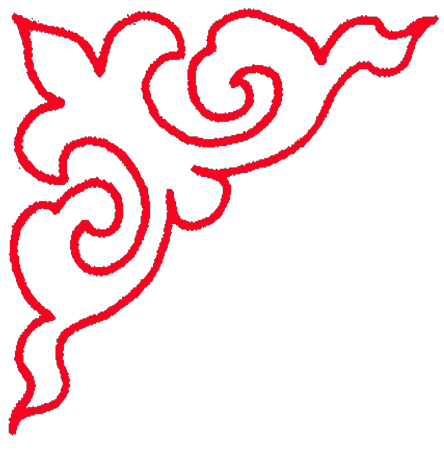 Выездная сессия II Международного конкурса открыток в технике оригами «С днем рождения, дед Мороз !» в Улан-Удэ (5-7 января 2016года)
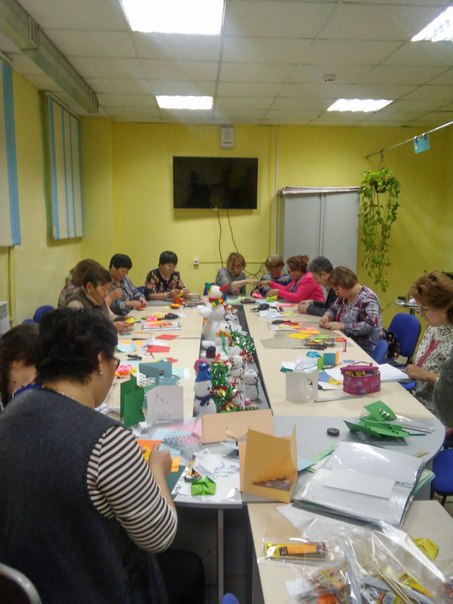 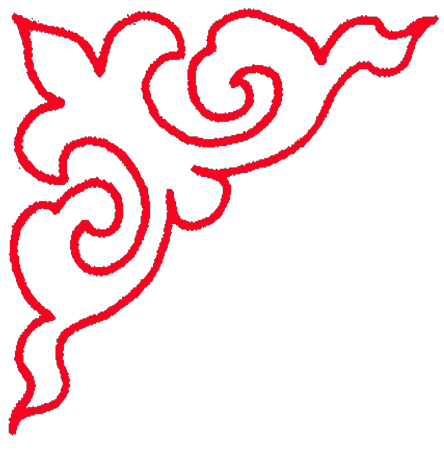 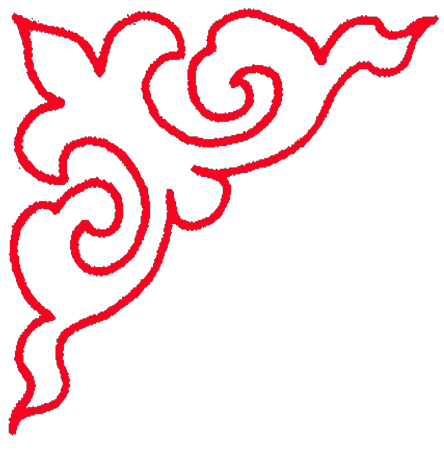 Круглый стол  «Оригами-арт терапия» для руководителей.
Мастер-класс проводят Елена Ступак и Юрий Неустроев
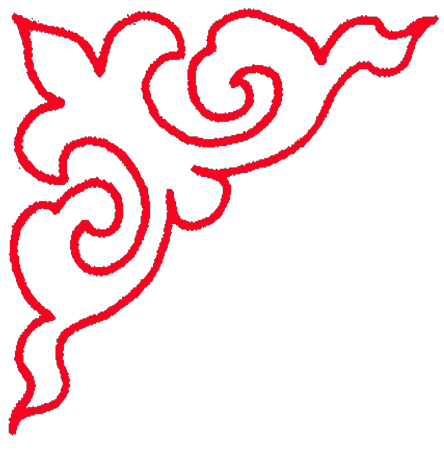 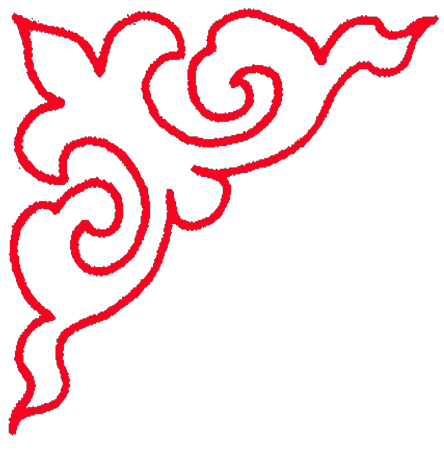 Выставка II Международного конкурса открыток в технике оригами «С днем рождения, дед Мороз !» ( Улан-Удэ -5 января-февраль) в школьном музее РБНЛИ№1
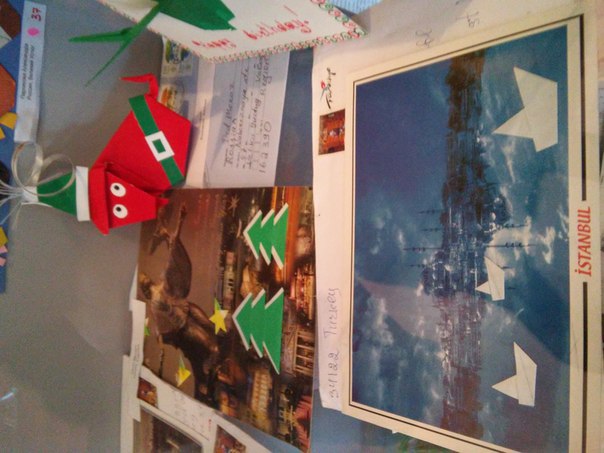 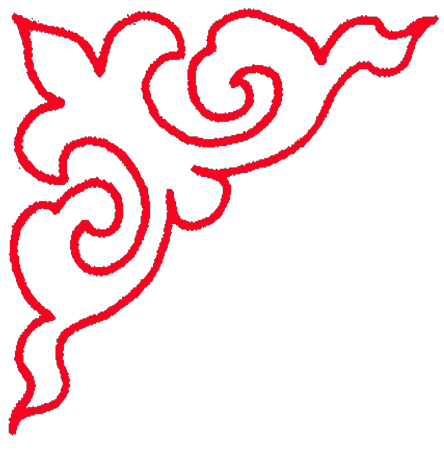 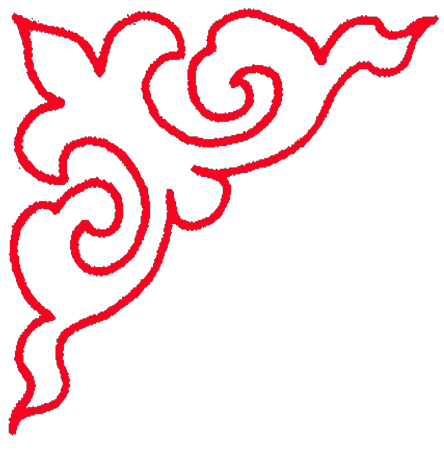 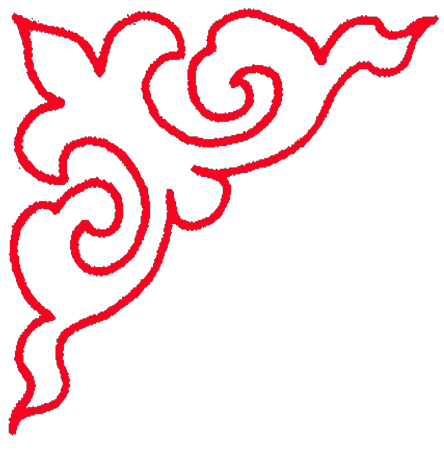 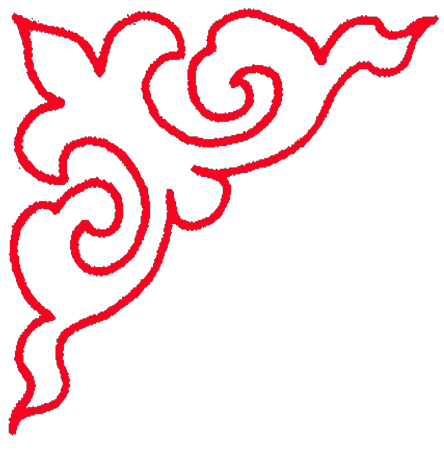 VIIРождественская эстафета «Оригамная елка-2016» Гости нашего праздника : Елена Ступак(г.Великий Устюг) и Юрий Неустроев(г.Ангарск)
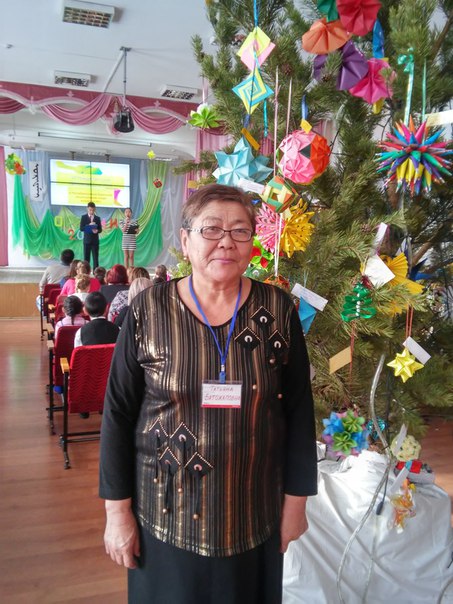 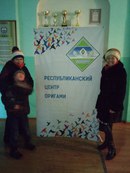 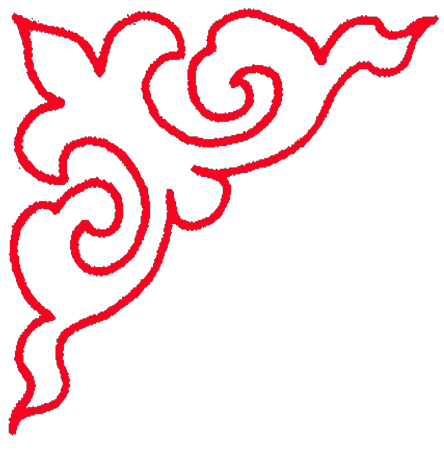 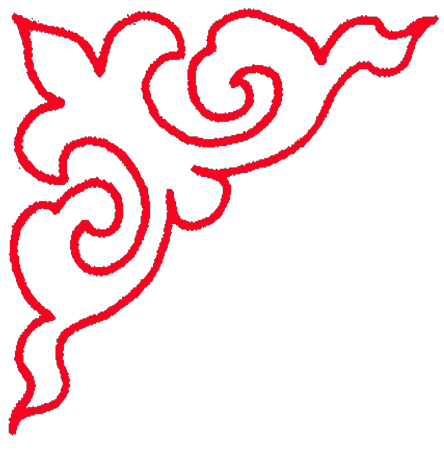 Рождественская елка украшена игрушками в технике оригами
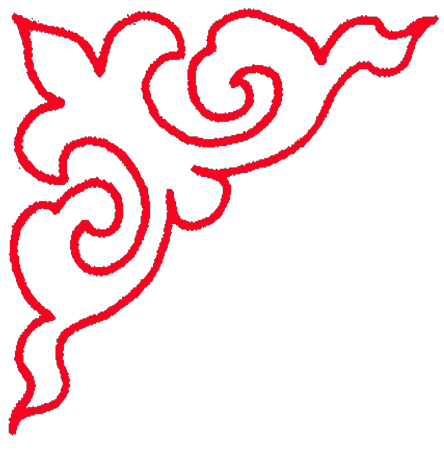 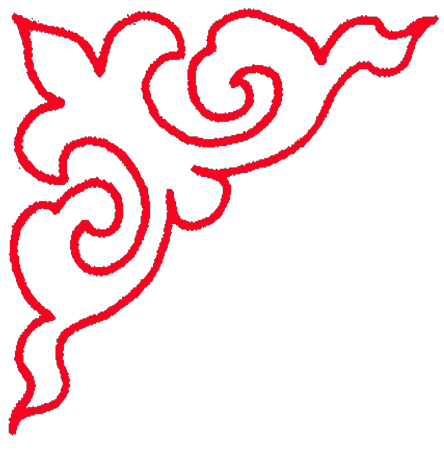 Праздник оригами среди 3-4 классов «Оригамида дуртай гыр бYлэ» ,посвященный 8 марта.( «Папа, мама и я – оригамная семья»
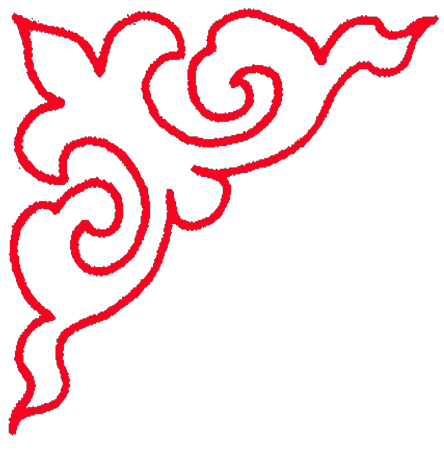 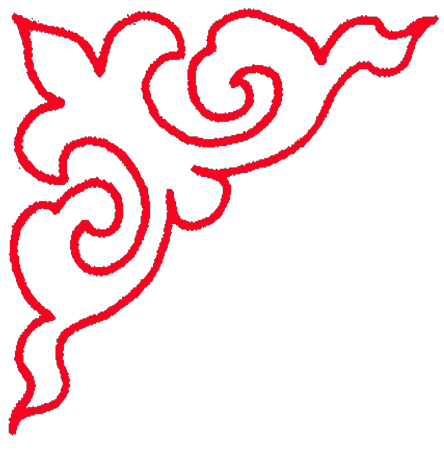 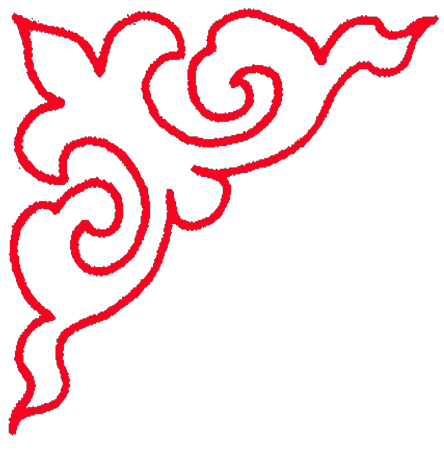 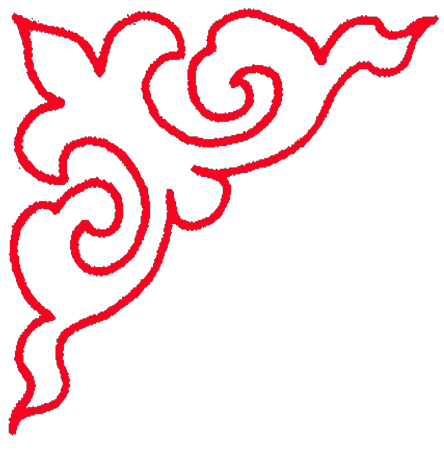 Группа поддержки вместе с командой готовят букет для мамы
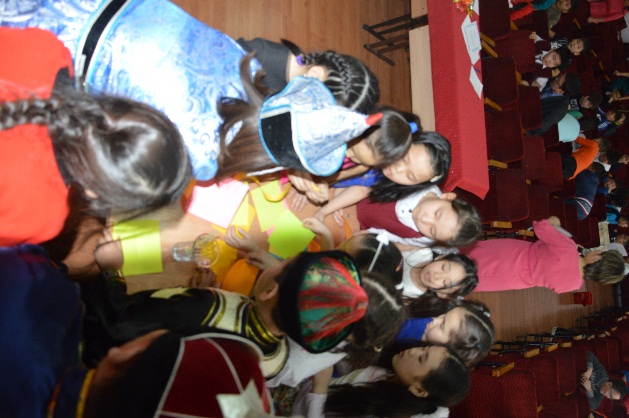 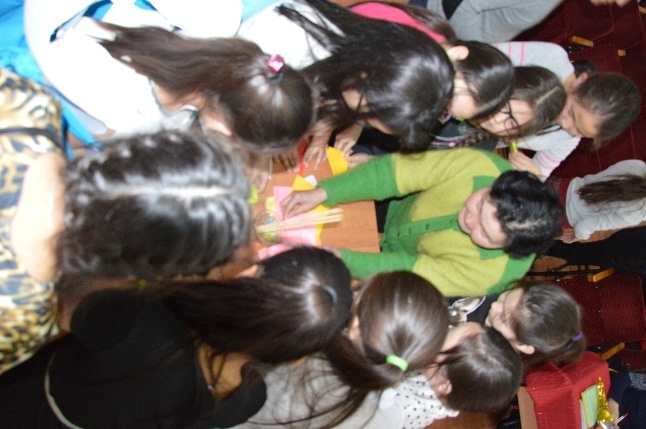 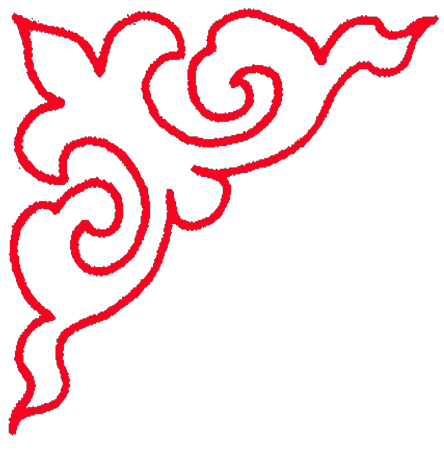 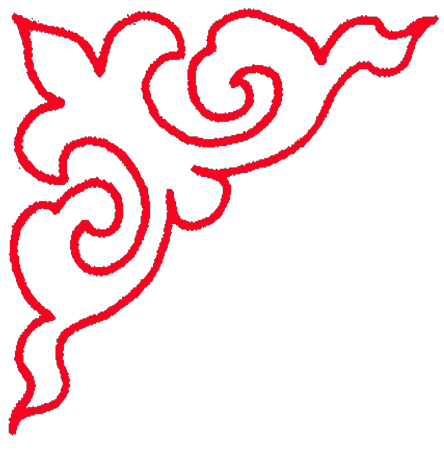 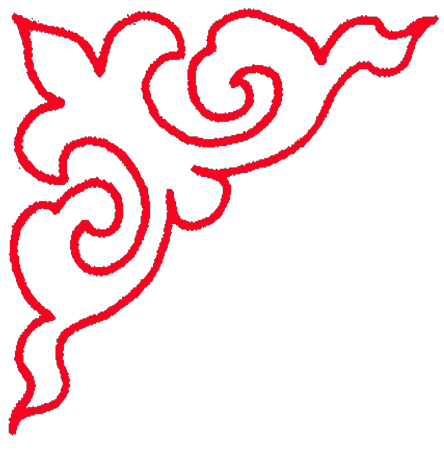 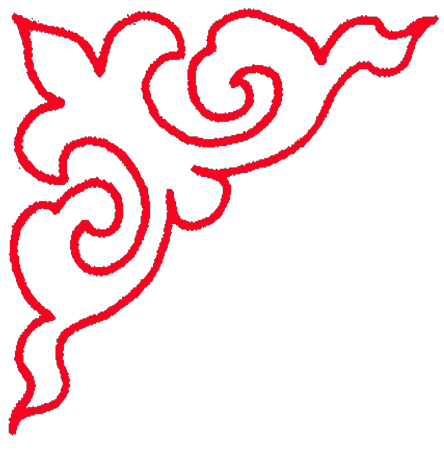 Подарок для любимой мамочке
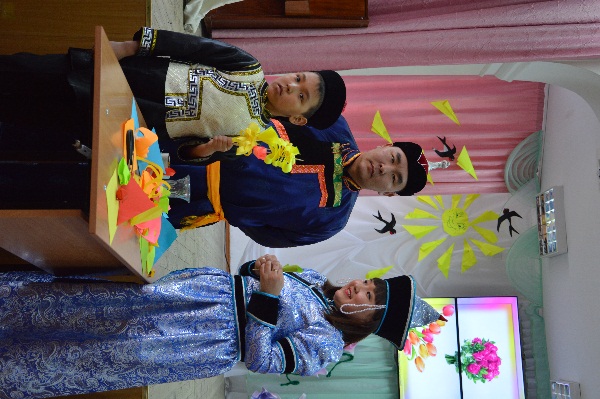 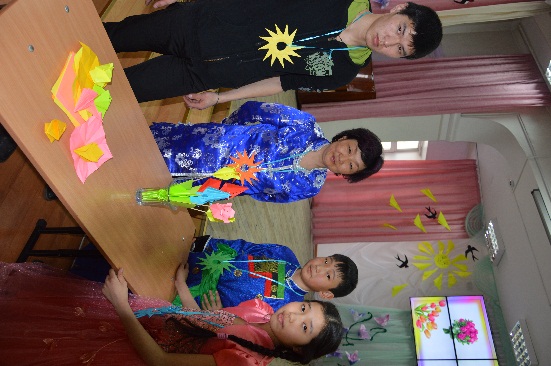 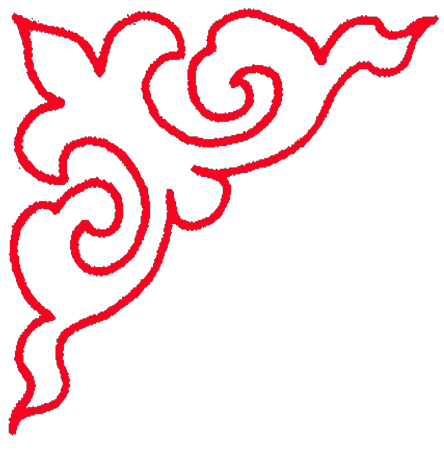 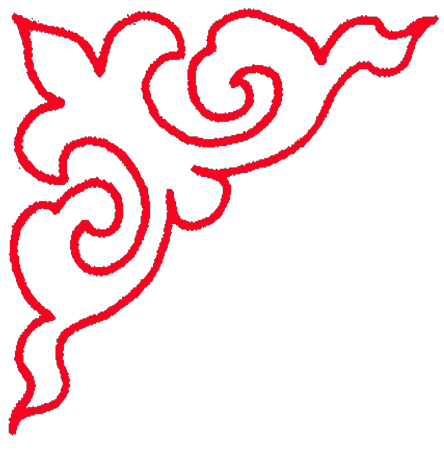 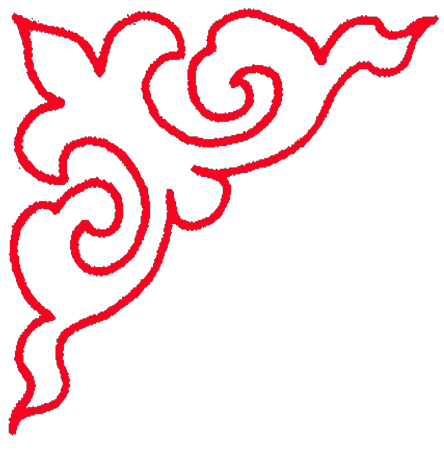 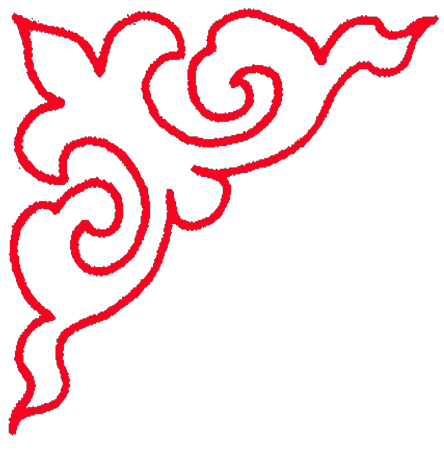 Костюмы в технике оригами
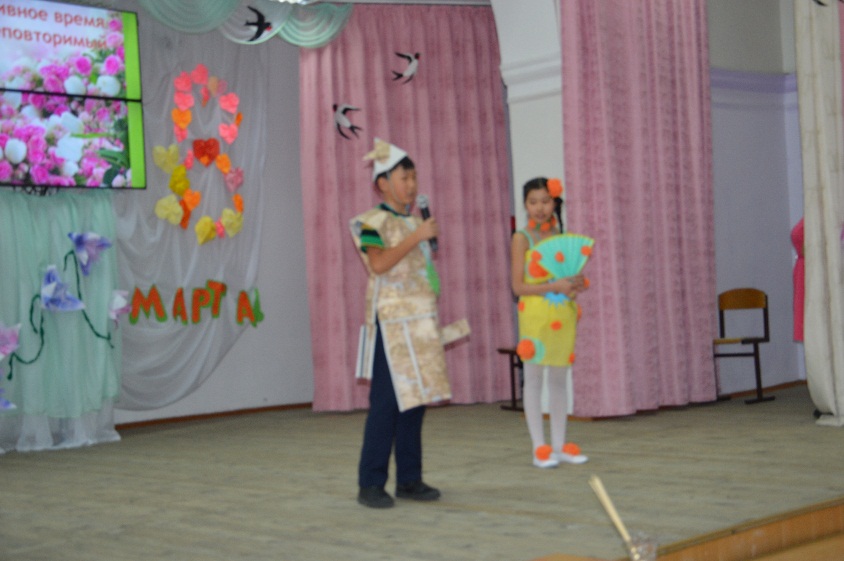 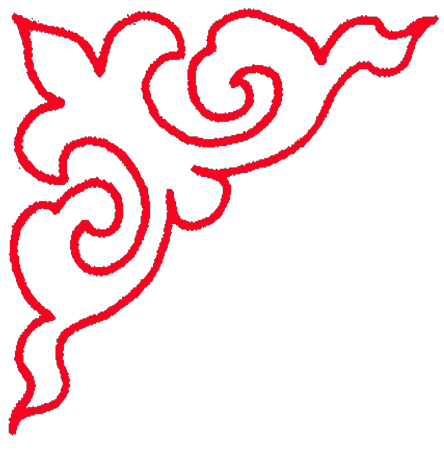 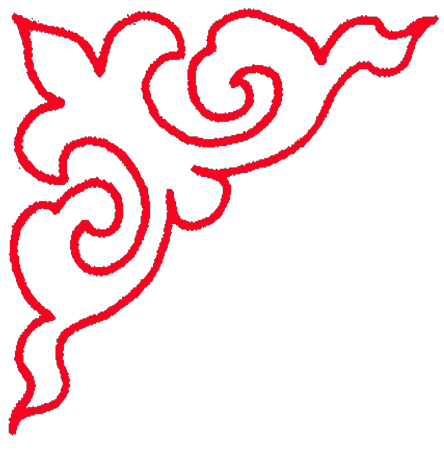 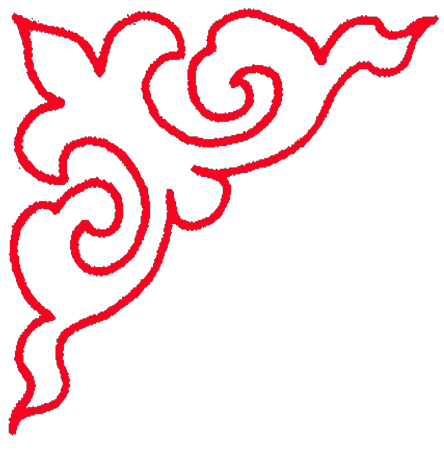 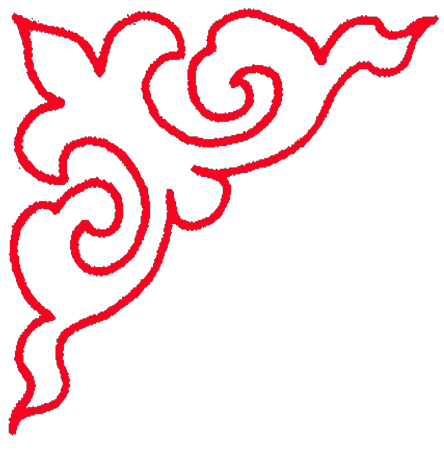 Семья Цыреновых
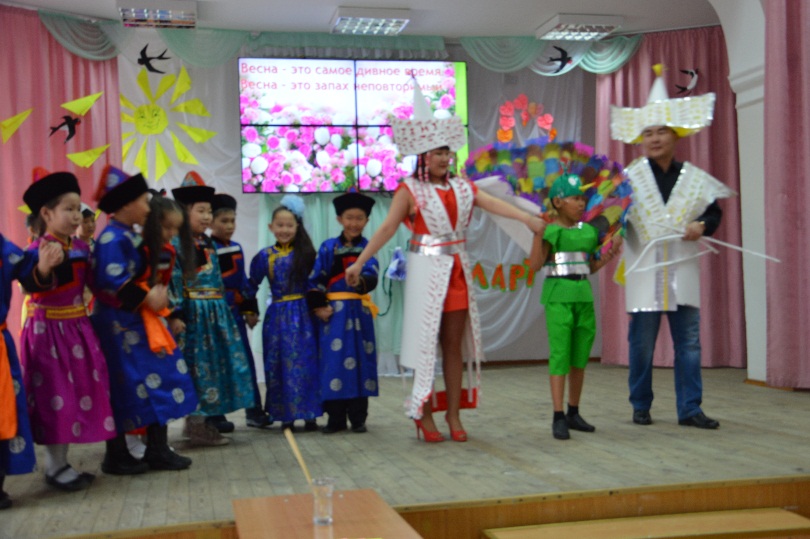 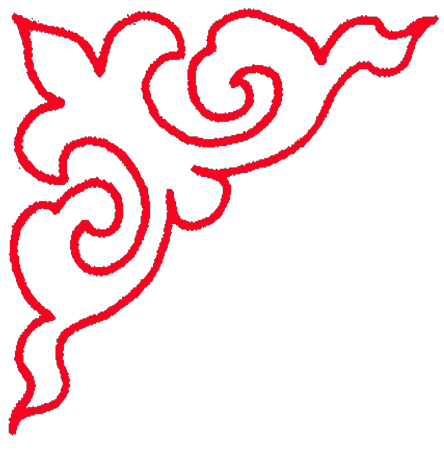 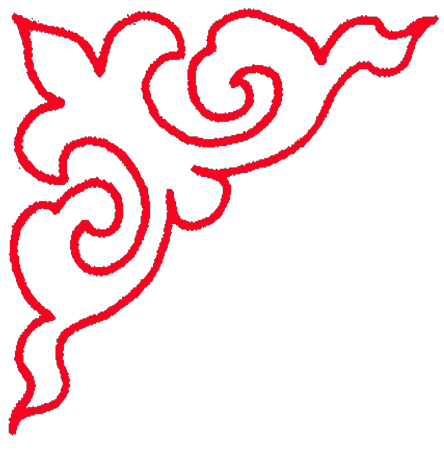 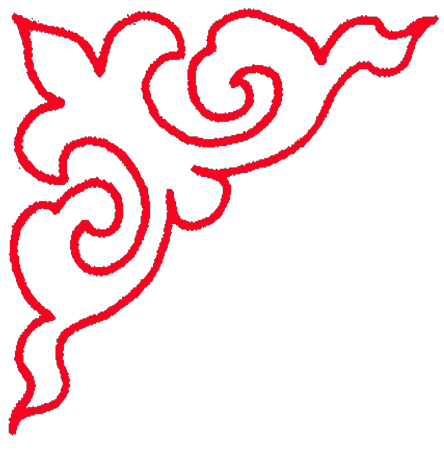 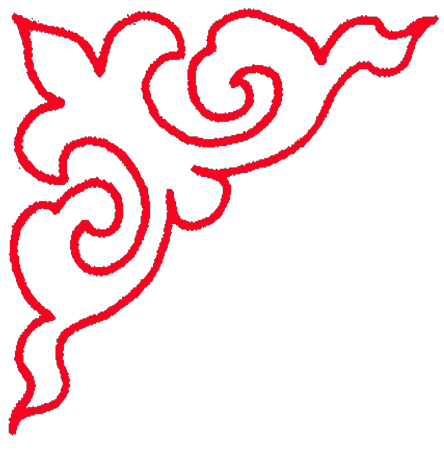 Награждение
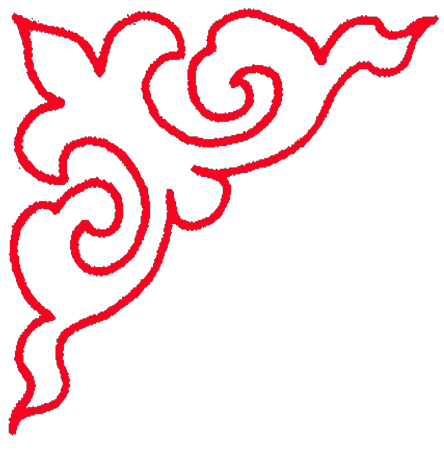 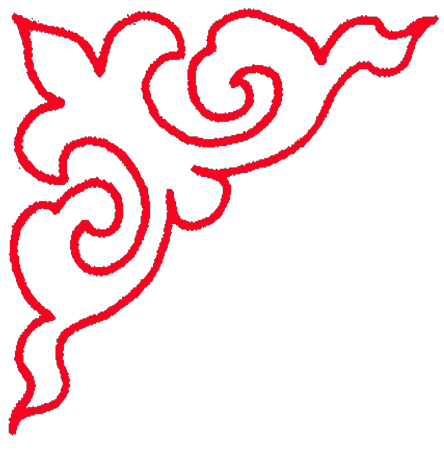 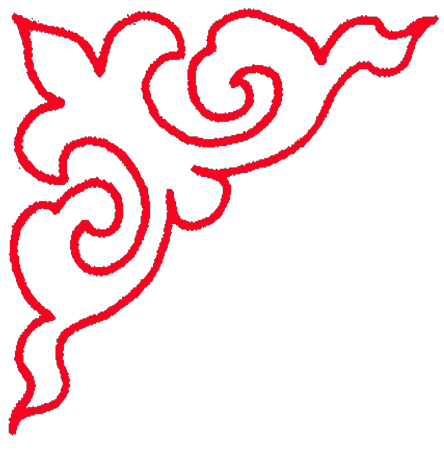 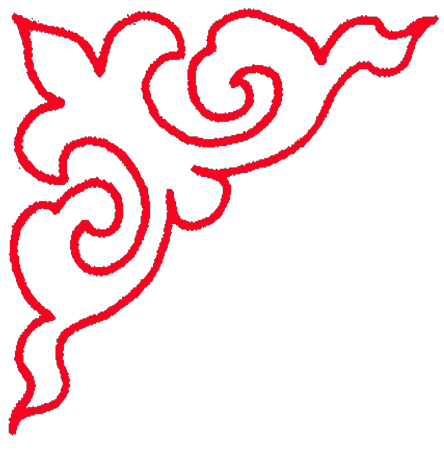 Спасибо за внимание
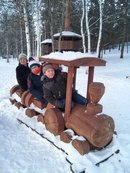 До встречи в Великом Устюге!!!
Подготовили:
Цыренов Саша, 3б класс
Бадмаев Донир, 4а класс
Шагжиева Маша, 4а класс
Занаева Лера, 4б класс
Милена, 3а класс
Руководитель:
Шултунова Вера Раднабазаровна



Улан-Удэ
2016 г.
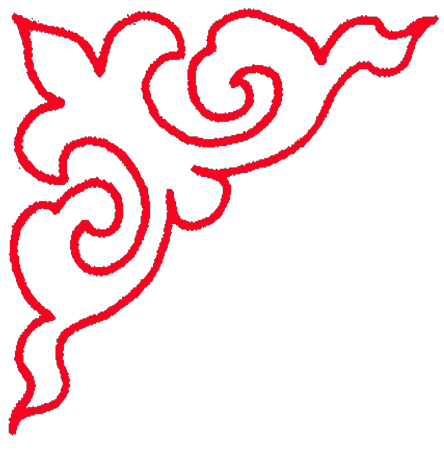 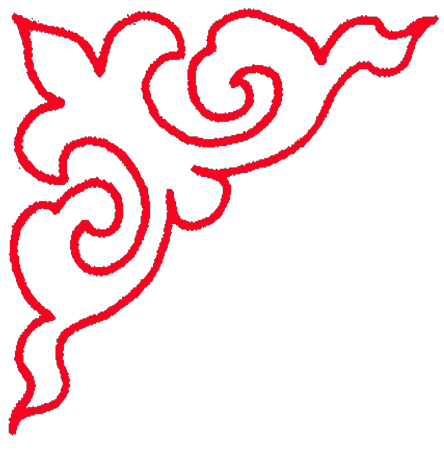